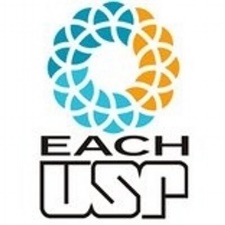 DisciplinaACH4226: Princípios de Genética

Aula: 10

EPIGENÉTICA

Prof. Elidamar Nunes de Carvalho Lima 
email: elidamarnunes@gmail.com


São Paulo, 04 de Novembro de 2020
1
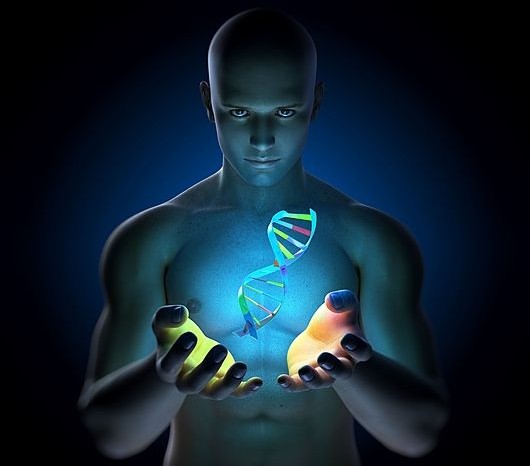 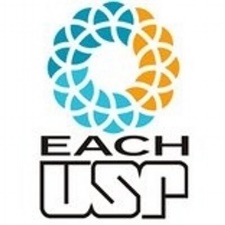 CONTEÚDO
Epigenética
Histórico
Princípios e  Definições
“Prós e Contras” 
Referências
2
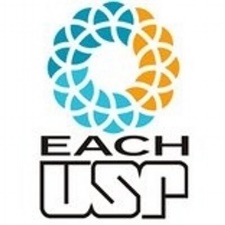 EPIGENÉTICA
Conceitos
epi-(grego: επί-over, acima) – genética

É o estudo das mudanças produzidas na expressão gênica causadas por outros mecanismos que não as mudanças na sequência de bases do DNA

Representa as características de organismos unicelulares e multicelulares estáveis ao longo de diversas divisões celulares mas que não envolvem mudanças na sequencia do DNA no organismo.
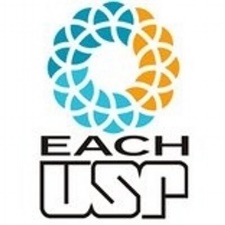 EPIGENÉTICA
Introdução
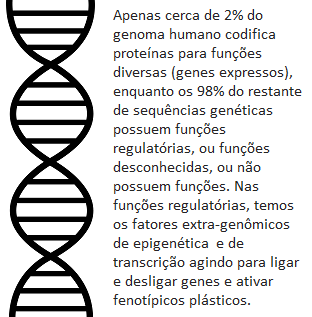 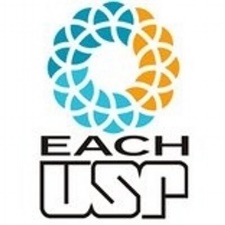 EPIGENÉTICA
Fenômeno Epigenético
A história da sua vida depende da combinação entre a genética que você herdou e do ambiente em que você vive

Isso inclui todas as pequenas escolhas que você faz e os eventos que acontecem ao longo da vida.
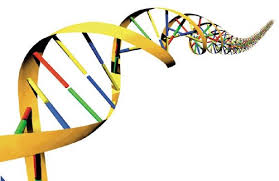 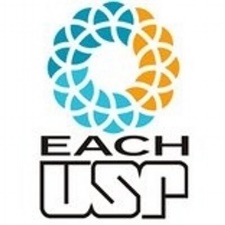 EPIGENÉTICA
Fenômeno Epigenético - Escolhas
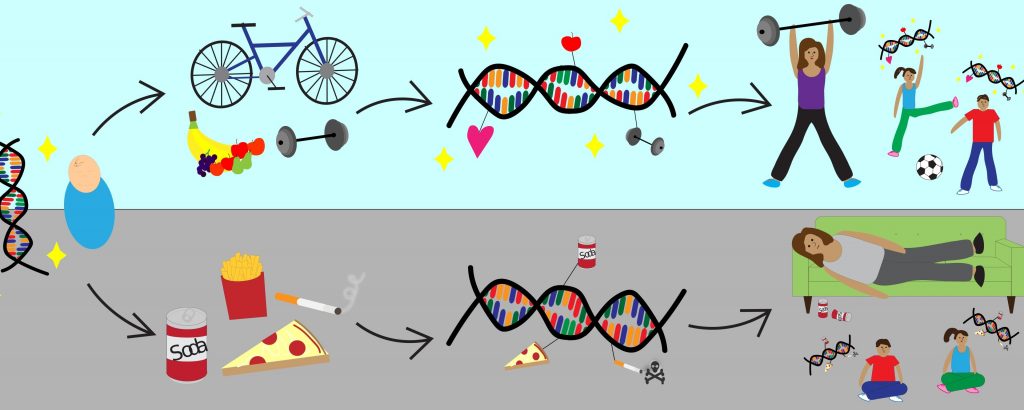 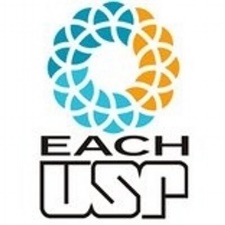 EPIGENÉTICA
Fenômeno Epigenético – Desenvolvimento
A informação genética ou genótipo não só está composta de instruções para desenvolver o novo ser como também incorporará condições de desenvolvimento das referidas instruções, é o que se conhece como epigenética.
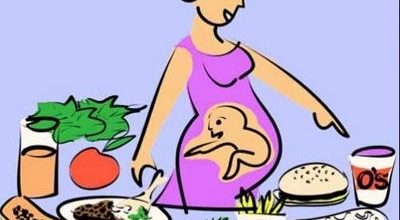 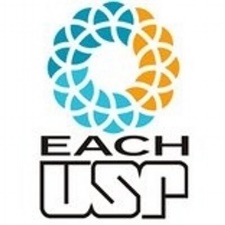 EPIGENÉTICA
Fenômeno Epigenético
• A herança epigenética traz implicações profundas para o estudo da evolução reforçando o que dizia o naturalista Jean Baptiste Lamarck, século XVIII que acreditava que a evolução era dirigida em parte pela herança de características adquiridas durante a vida. Seu exemplo clássico é a girafa. 

• Os ancestrais das girafas forçaram seus pescoços para alcançar folhas mais altas nas árvores, por isso seus pescoços tornaram-se ligeiramente maiores, uma característica que foi passada para seus descendentes. Assim, geração após geração a espécie herdou pescoços ligeiramente maiores, e o resultado são as girafas que conhecemos hoje.
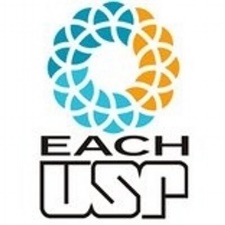 EPIGENÉTICA
Fenômeno Epigenético
Mudanças no genoma são vagarosas, através de mutações randômicas (ao acaso) e para que um traço genético/fenótipo se instale numa população
O epigenoma por outro lado, pode mudar rapidamente em resposta aos diversos sinais que a célula vem a receber
Assim, por meio da herança epigenética, um organismo pode ajustar a expressão gênica de acordo com o ambiente onde vive, sem mudanças no seu genoma
Experiências vividas pelos pais (dieta, maus tratos, tratamento 
hormonal) podem ser transmitidas para as gerações futuras.
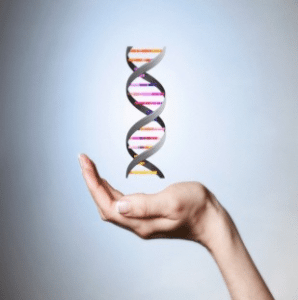 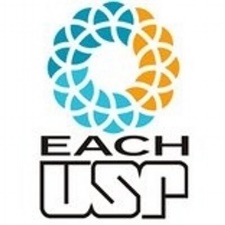 EPIGENÉTICA
Fenômeno Epigenético
• Famílias com escassez de alimentos na geração dos avós, filhos e netos têm maior risco de doenças cardiovasculares e diabetes.
• Outros estudos sugerem que as mães passem aos filhos os efeitos cognitivos durante a 
gestação, através da liberação de hormônios que fazem com que marcadores químicos 
epigenéticos (não dependentes dos genes) 
apareçam nos genes de seus filhos, regulando 
sua expressão depois do nascimento.
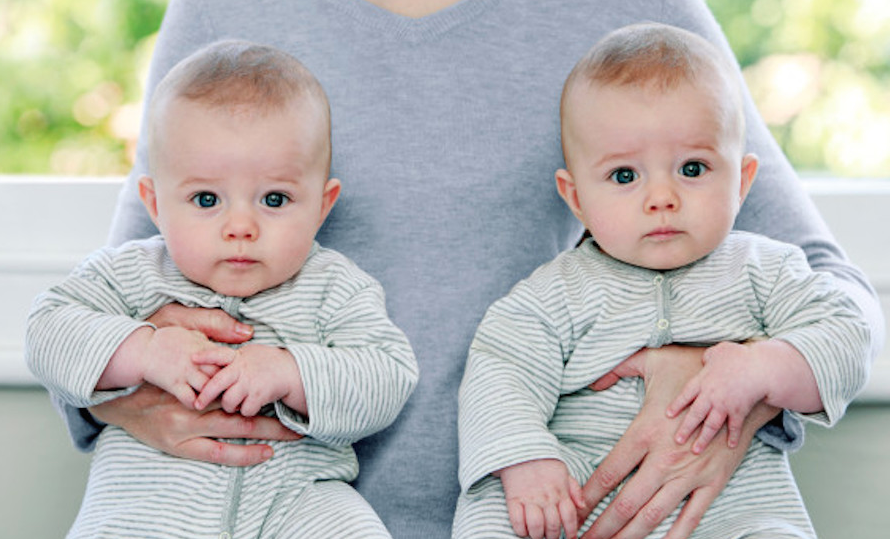 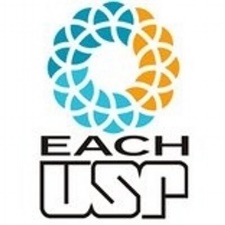 EPIGENÉTICA
Fenômeno Epigenético
Em irmãos gêmeos idênticos, alguns estudos confirmam que durante a transição da infância para a vida adulta, os gêmeos passam a diferenciarem-se quanto a questões como ansiedade e depressão
Apesar de terem o mesmo background genético essas diferenças surgem graças a experiências individuais adquiridas durante a vida, ou seja, das mudanças epigenéticas.
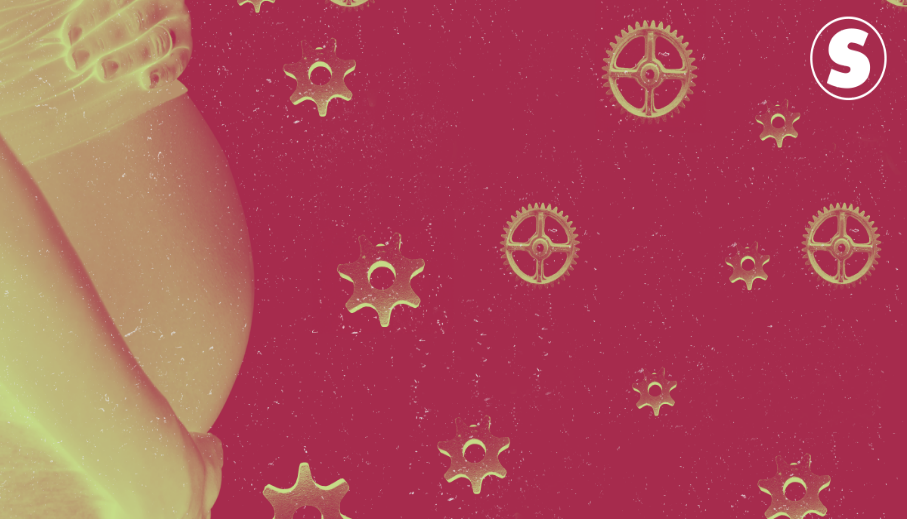 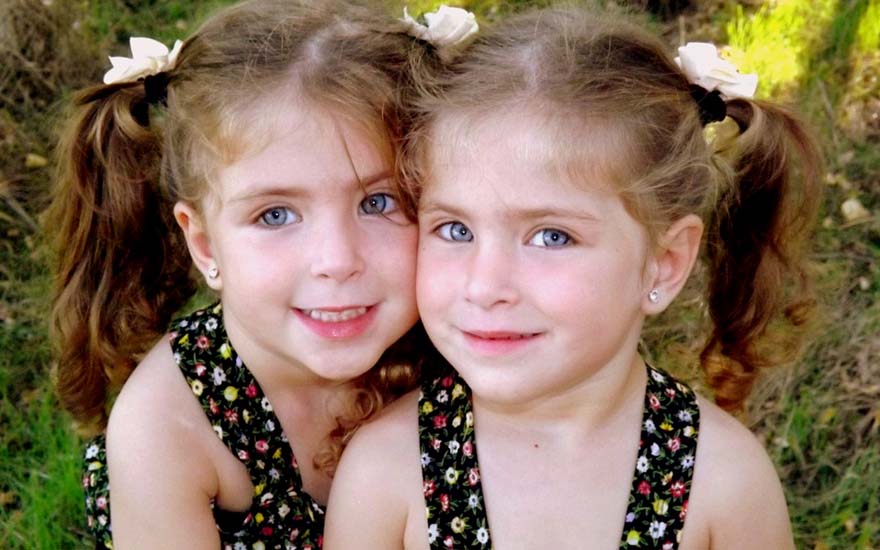 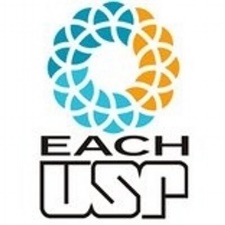 EPIGENÉTICA
Fenômeno Epigenético
A epigenética investiga a informação contida no DNA, transmitida na divisão celular, mas que não constitui parte da sequência do DNA.

Os mecanismos epigenéticos envolvem modificações químicas do próprio DNA, e modificações nas proteínas que estão associadas a ele. Cada uma destas modificações age como um sinal de regulação e modificação na expressão genética.
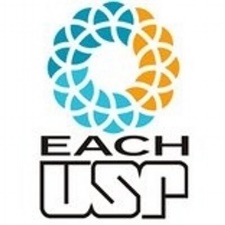 EPIGENÉTICA
Fenômeno Epigenético
A epigenética representa a presença de um tipo secundário de código presente no DNA,  o EPIGENOMA, o que traz uma série de marcas químicas ligadas aos genes e agem como árbitros. 
Essas marcas desligam alguns genes e isso significa 
que escolhas, como dieta e medicamentos, podem afetar 
o funcionamento do corpo a longo prazo.
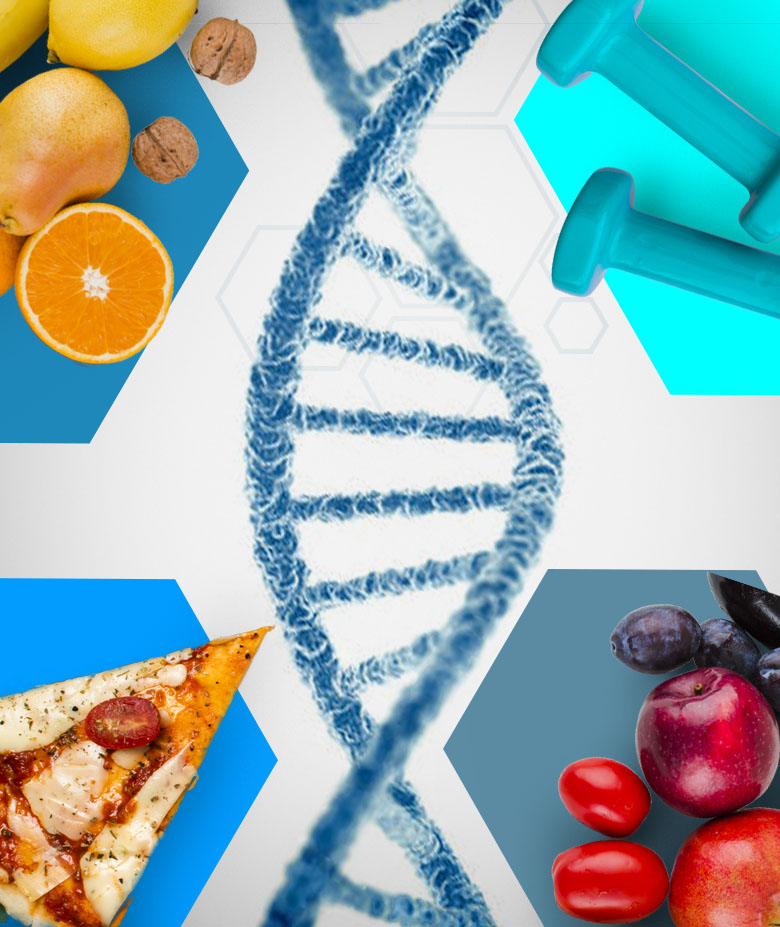 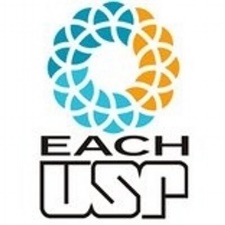 EPIGENÉTICA
Mecanismos
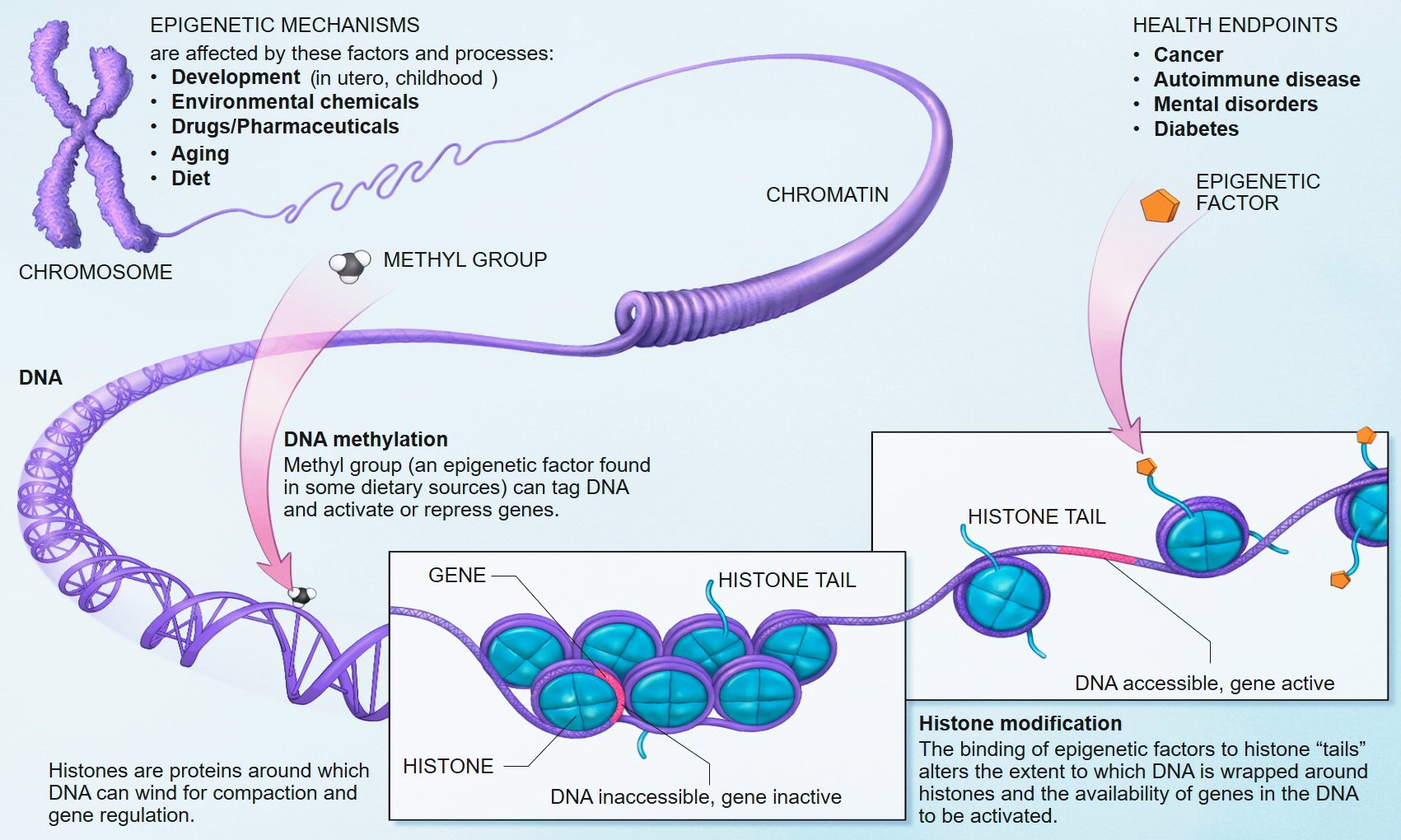 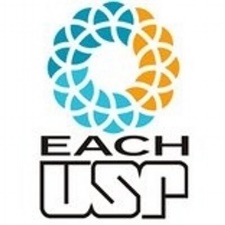 EPIGENÉTICA
Histótrico
Em 1905- Wiliam Bateson (1861-1926) cunhou o termo da genética como o termo relacionado à hereditariedade e variação dos organismos, baseado nos trabalhos de Gregor Mendel (1822-1884)

Em 1942 - Conrad Hal Waddington (1905-1975) definiu "epigenética" como "o ramo da biologia que estuda as interações causais entre genes e seus produtos, que trazem o fenótipo a ser".
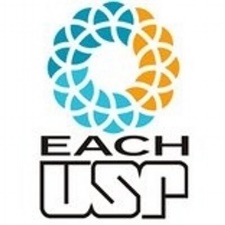 EPIGENÉTICA
Histótrico
Dois pontos anteriores são interessantes para aprofundar nas teorias de Waddington, que incluem a canalização e a assimilação genética.
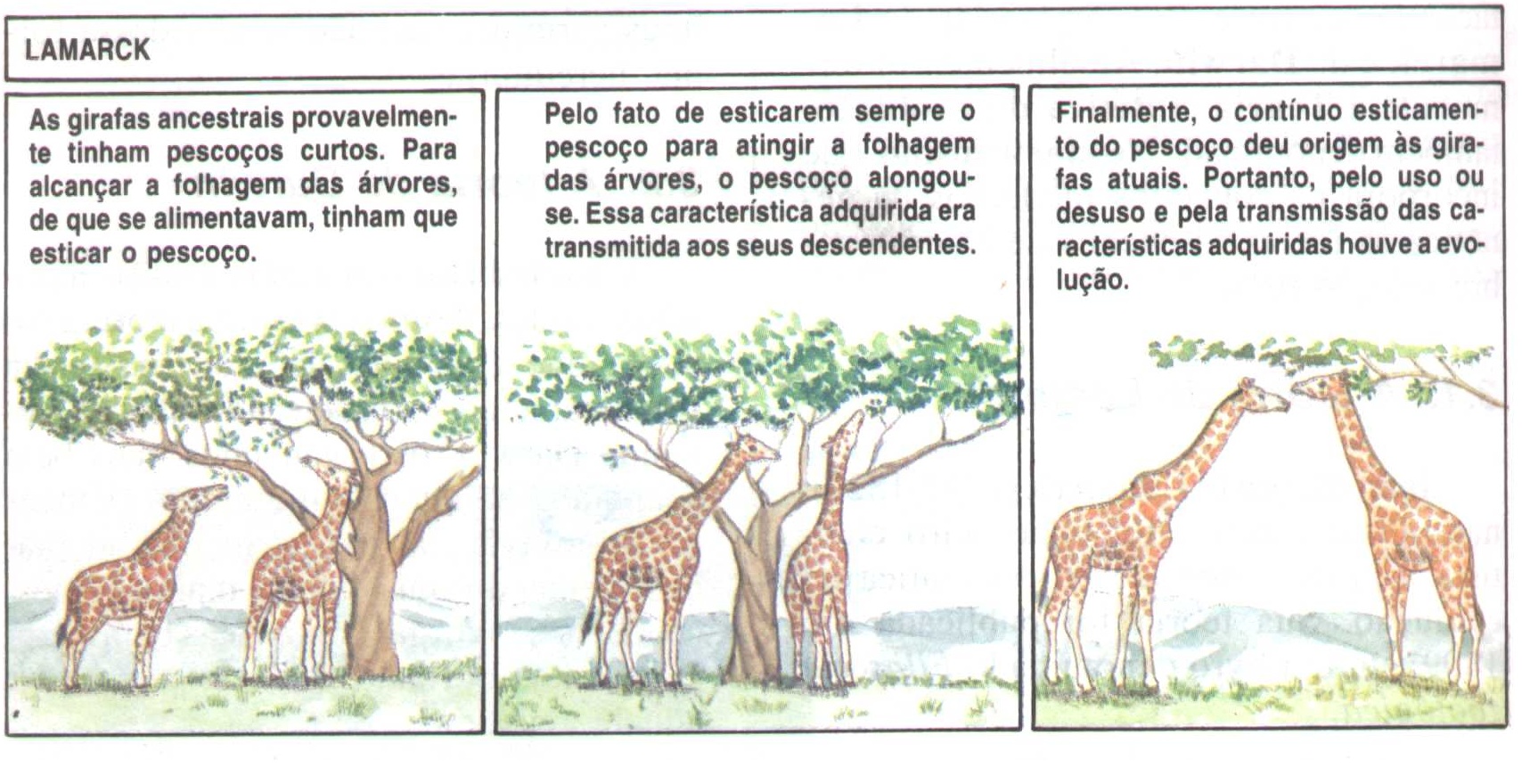 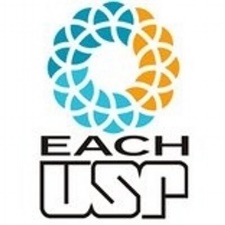 EPIGENÉTICA
Histórico
Em 1975, Robin Holliday definiu epigenética como "o estudo dos mecanismos de controle temporal e espacial da atividade dos genes durante o desenvolvimento de organismos complexos“

Estabeleceu  que a metilação do DNA podia ser um importante mecanismo para o controle da expressão gênica em organismos superiores.
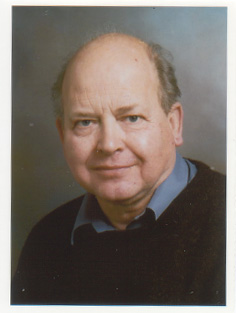 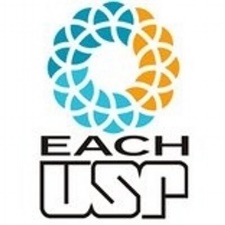 EPIGENÉTICA
Conceitos
O DNA contém as quatro unidades de informação: A, G, C e T, porém, uma quinta base é produzida através de alteração química, que é a metil-citosina. 
Holliday acreditava que a citosina metilada ou metil-citosina podia ter um papel importante no controle da atividade do gene. 
Também foi proposto que o padrão de citosina metilada poderia ser herdado através de divisões celulares. 
Na época não haviam evidências diretas sobre este controle da expressão gênica via metilação de citosinas e hoje isso tornou-se documentado como um mecanismo básico da epigenética para o silenciamento de genes
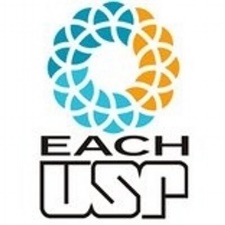 EPIGENÉTICA
Conceitos
Organismos interagem entre si e com seu ambiente abiótico, e através dessas interações adquirem informação epigenética, algumas das quais são herdadas

Ao contrário da variação genética, as mudanças epigenéticas, que geram fenótipos novos e herdáveis, podem representar alterações genômicas reversíveis que permitem colonizar ambientes variáveis e novas paisagens durante um processo evolutivo a longo prazo.
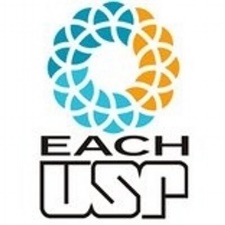 EPIGENÉTICA
Eventos Epigenéticos
A parcela de 99% do genoma que não codifica proteínas - se propaga durante a divisão celular e como esse processo é subvertido no câncer
Todas as células de um organismo têm o mesmo DNA, mas cada uma delas é especializada para uma função específica. 
Isso ocorre porque as alterações epigenéticas garantem essa diferenciação.
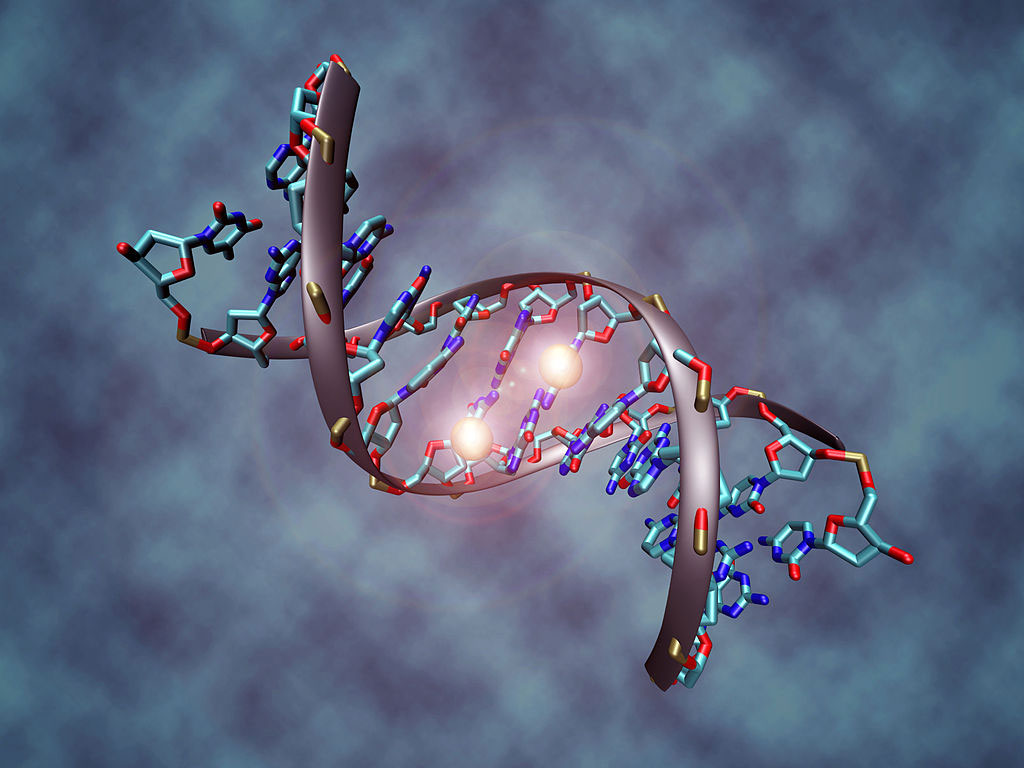 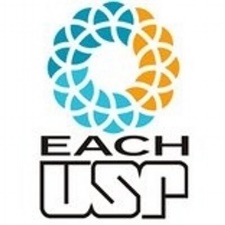 EPIGENÉTICA
Metilação no DNA
• A metilação é o principal mecanismo epigenético, sendo uma modificação química no DNA que pode ser herdada e subsequentemente removida, sem alterar a sequência original da molécula. 
• Na epigenética, um grupo metil é transferido para algumas bases de citosina do DNA, sendo esse processo fundamental para "desligar" os genes que provocam alterações na transcrição genética. Duas enzimas são responsáveis por controlar o mecanismo de metilação:
• DNMT3A e  DNMT3B.
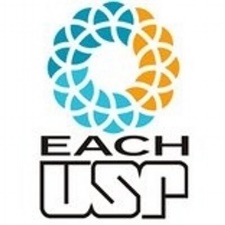 EPIGENÉTICA
“Prós e Contras”
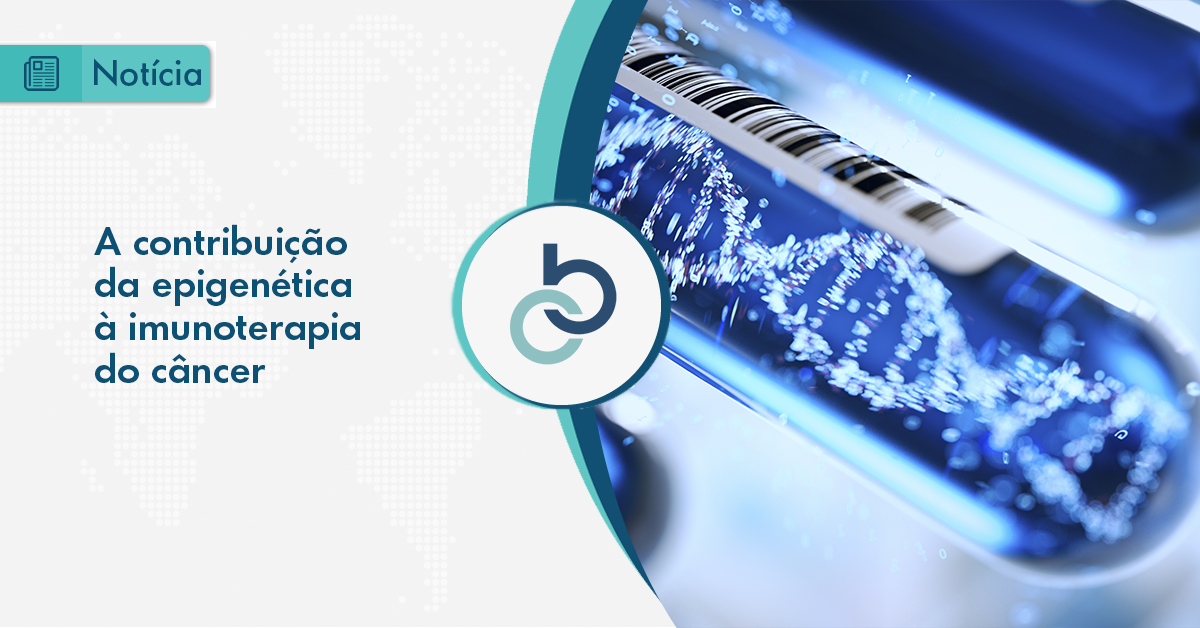 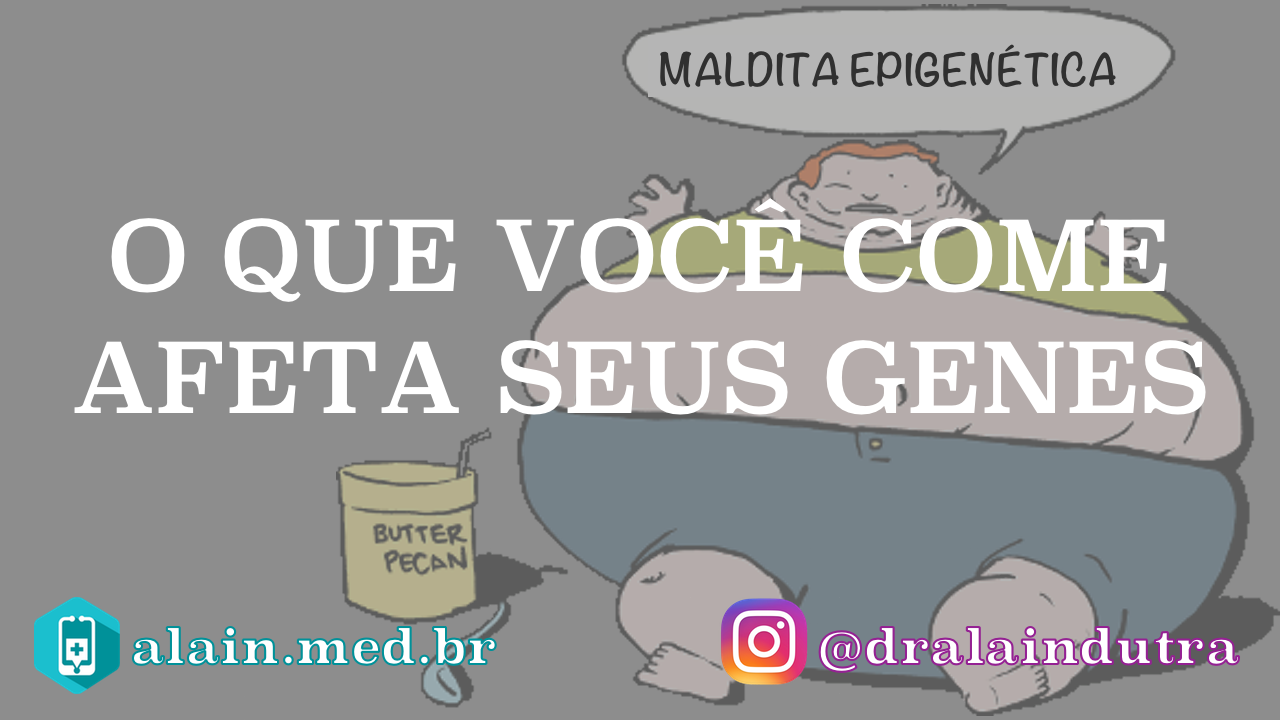 REFERÊNCIAS
Evolution in four dimensions  — Genetic, epigenetic, behavioral, and symbolic  variation in the history of life. Copy right © 2005 by Massachusetts Institute of Technology.
FRANCIS, Richard. Epigenética: como a ciência está revolucionando o que sabemos sobre hereditariedade. Zahar, 2015.
Contatos-dúvidas: elidamarnunes@usp.br